The pale blue dot
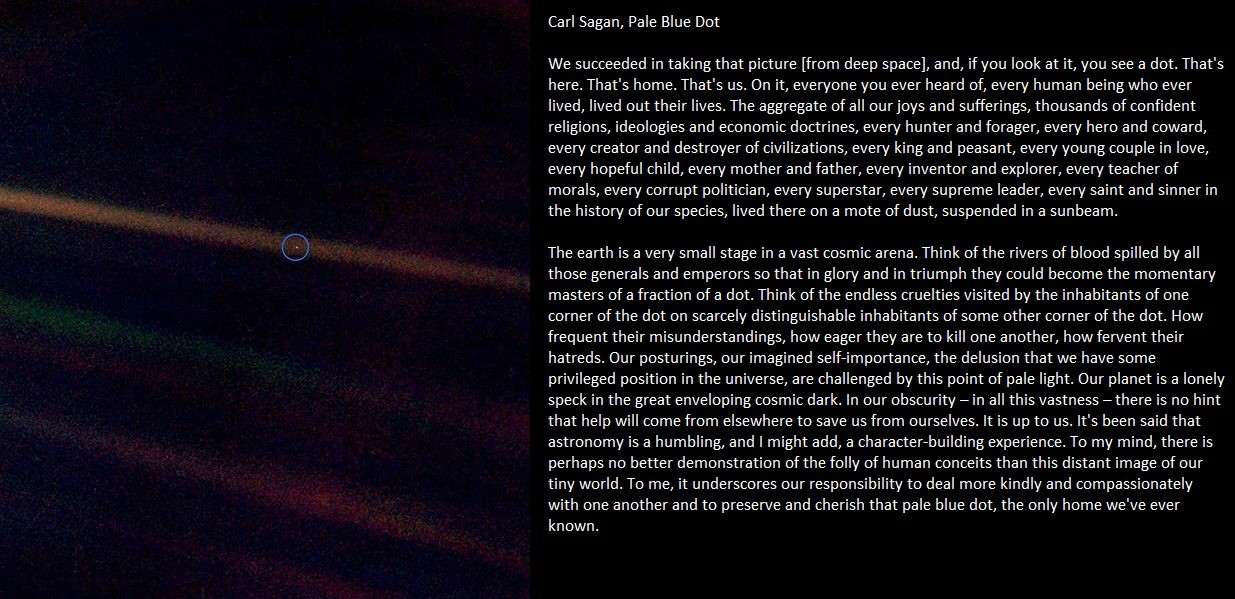 Audio File
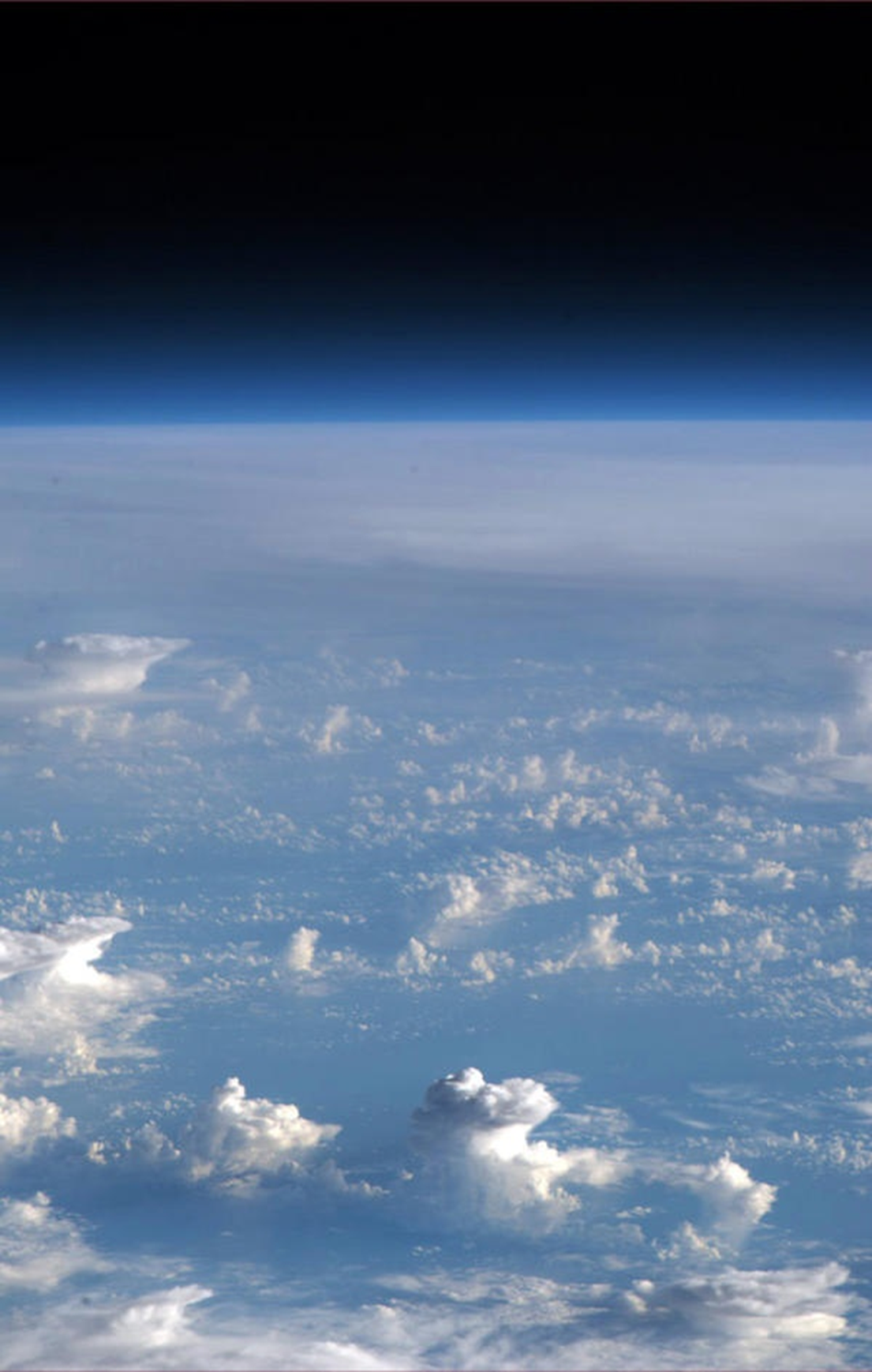 The pale blue dot
On Dec 19, 2012, a man started sharing with the world the beauty of the Earth system.
Quirks and Quarks, October 25, 2014
The pale blue dot
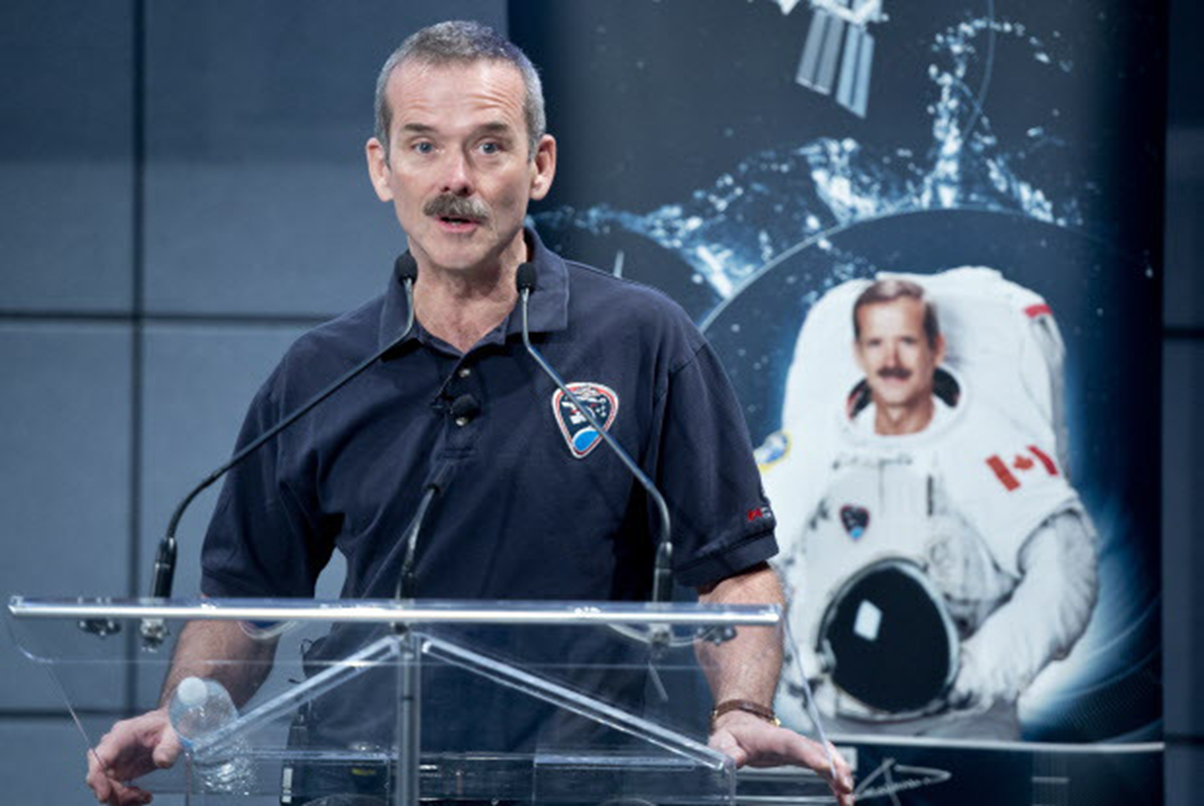 Longeuil, Quebec  - Chris Hadfield speaking at a news conference, 2013
The pale blue dot
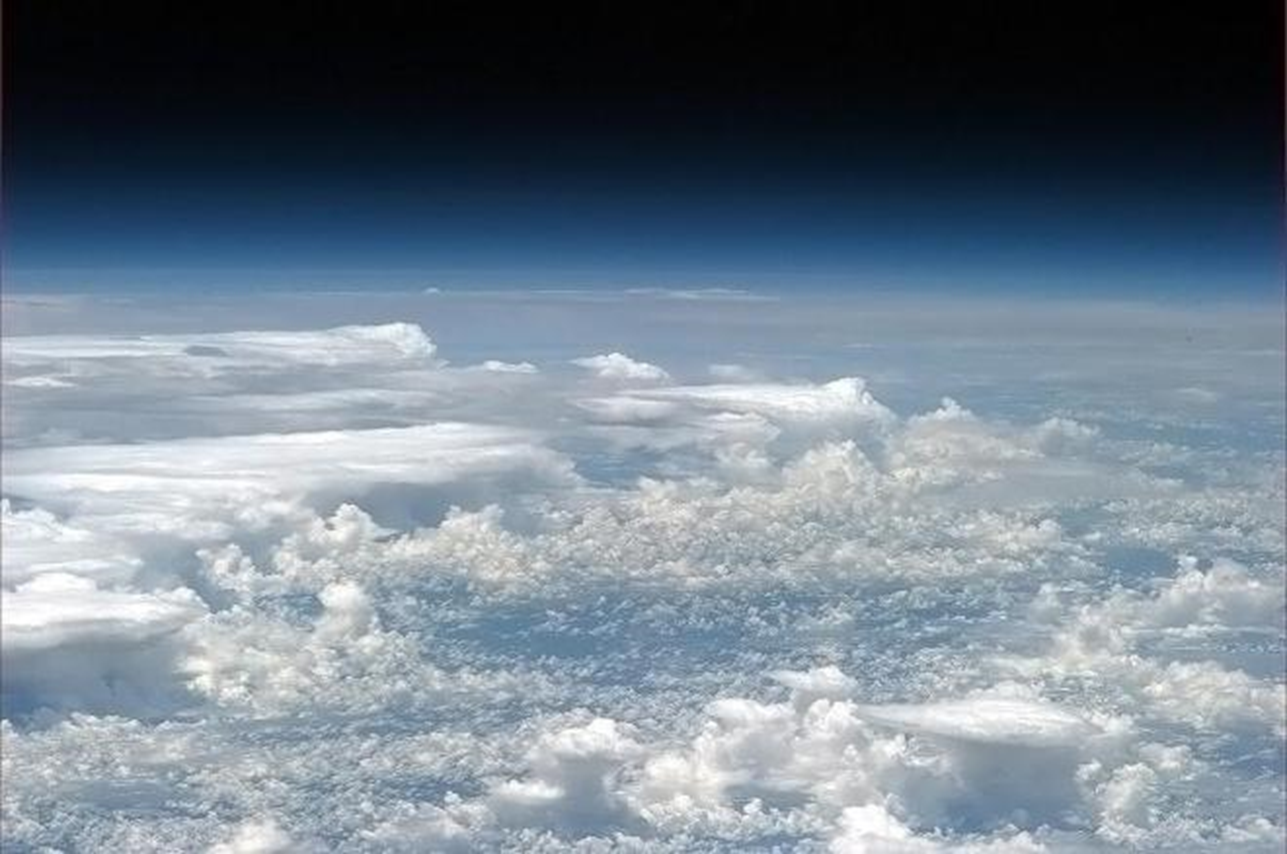 Atmospheric clouds (Hadfield, 2013)
The pale blue dot
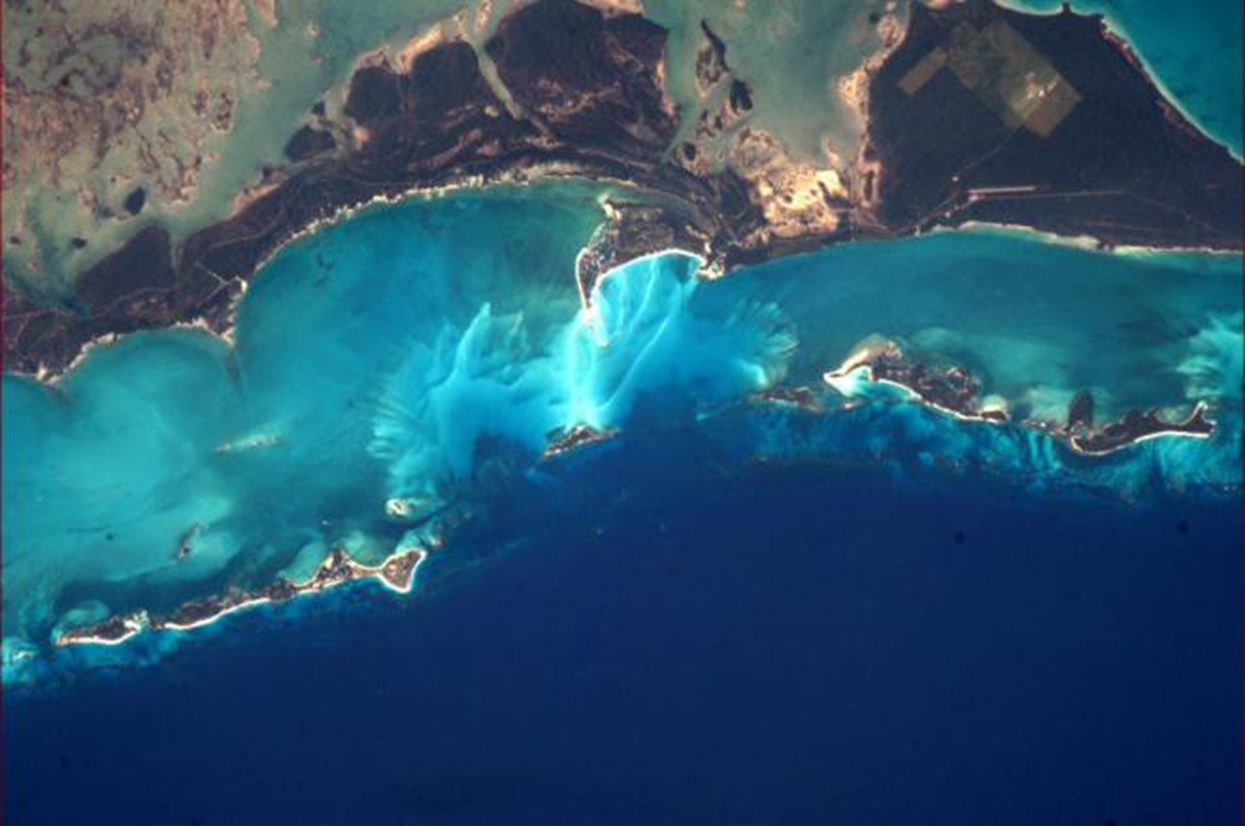 Bahamas – the colours from space (Hadfield, 2013)
The pale blue dot
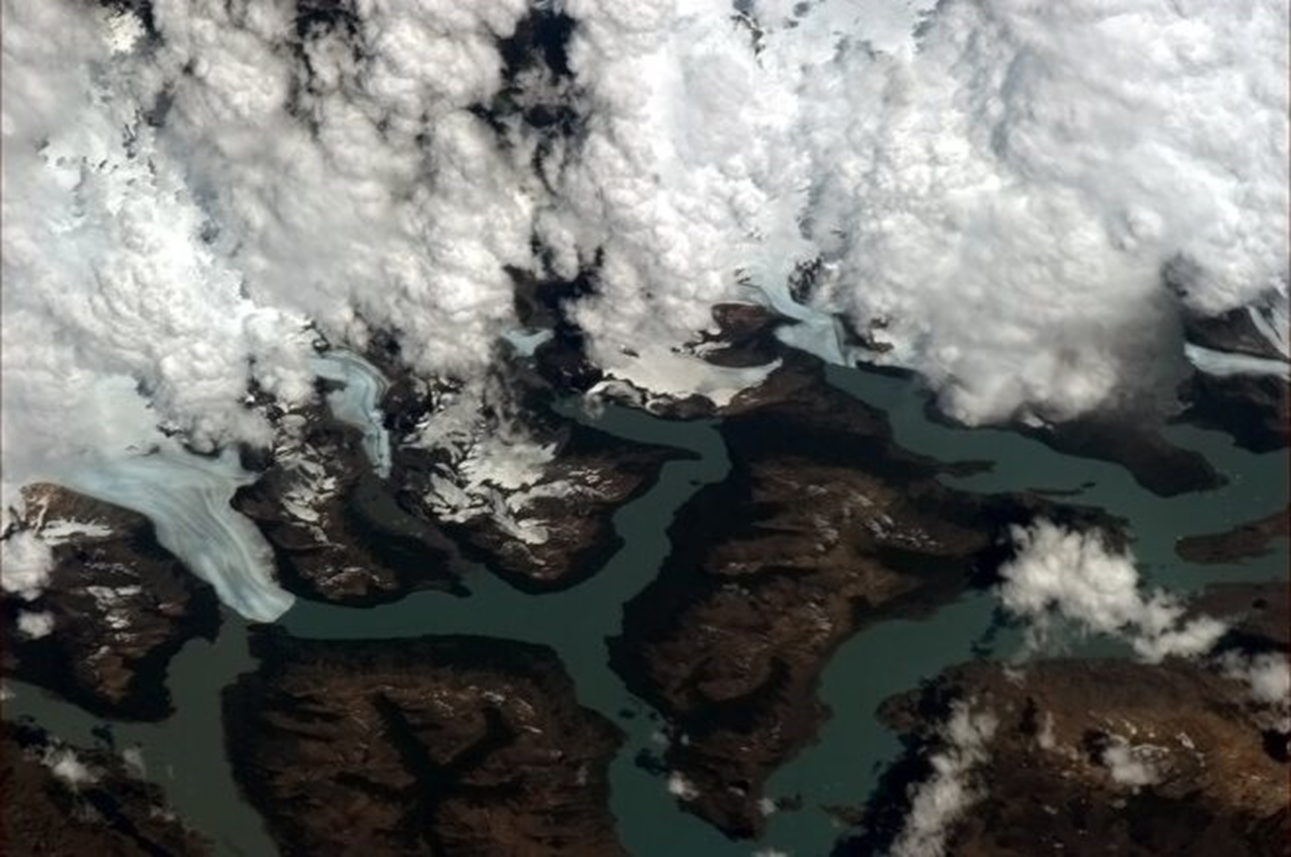 South America – cloud, ice and rock (Hadfield, 2013)
The pale blue dot
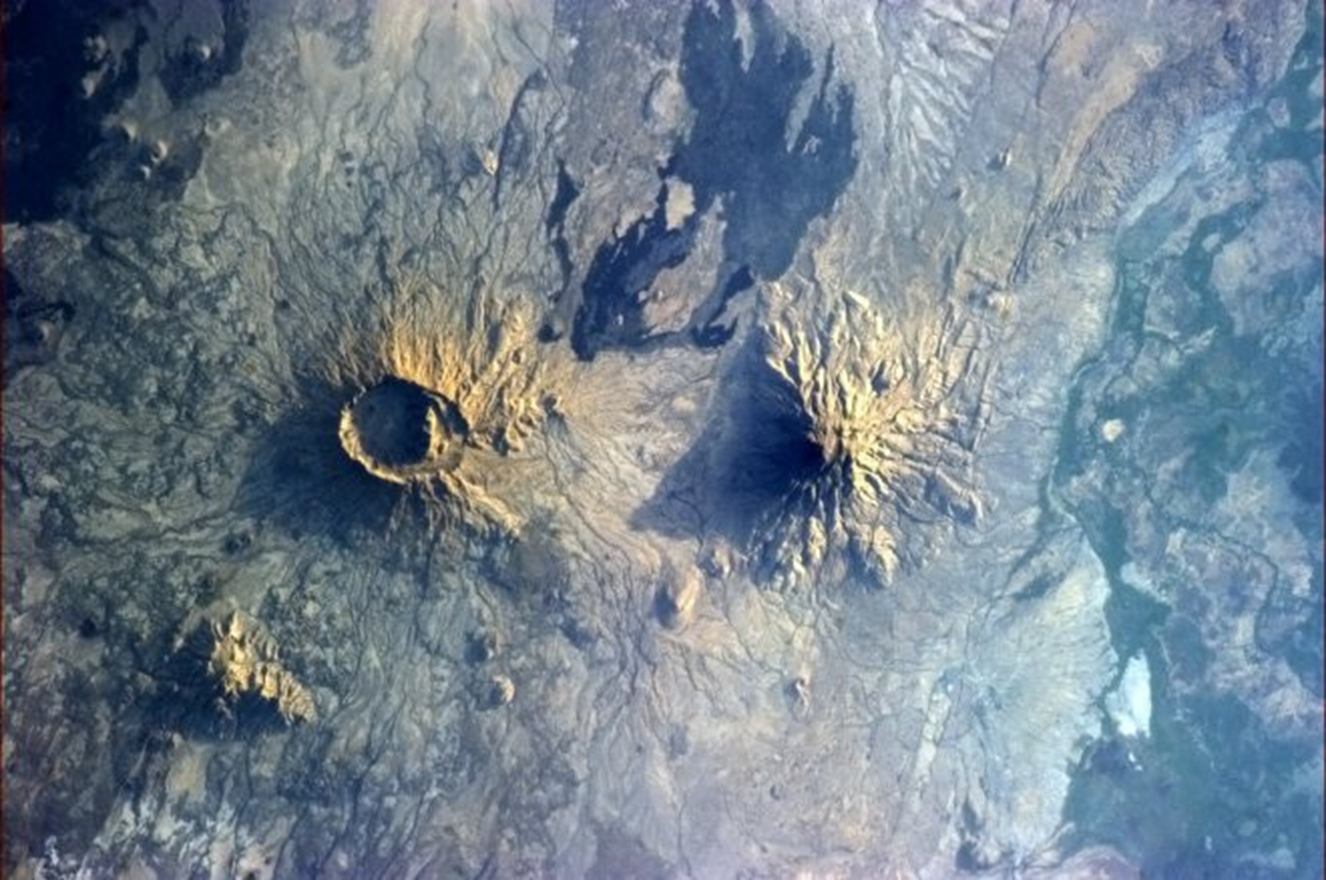 Volcanoes (Hadfield, 2013)
The pale blue dot
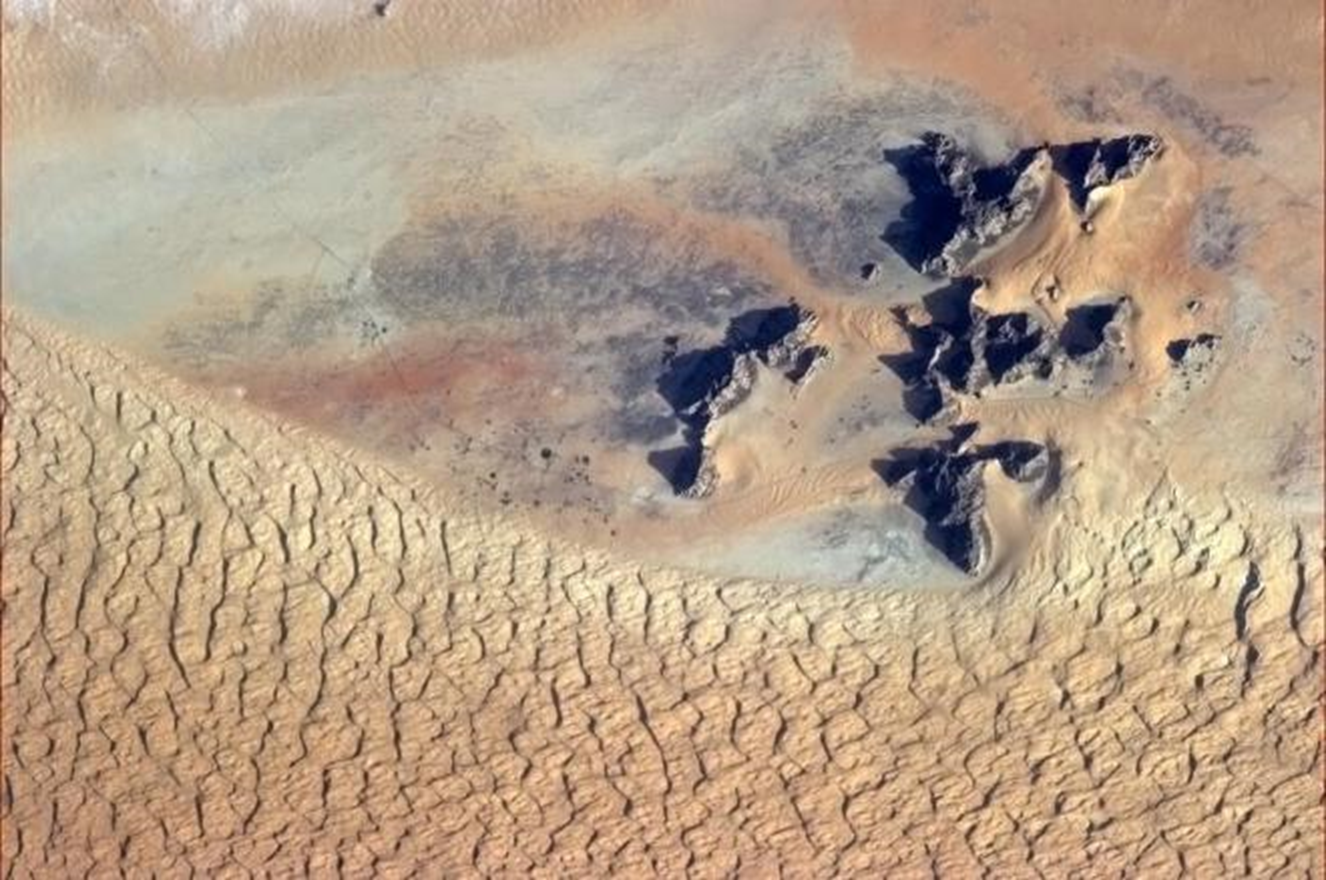 Saudi Arabia (Hadfield, 2013)
The pale blue dot
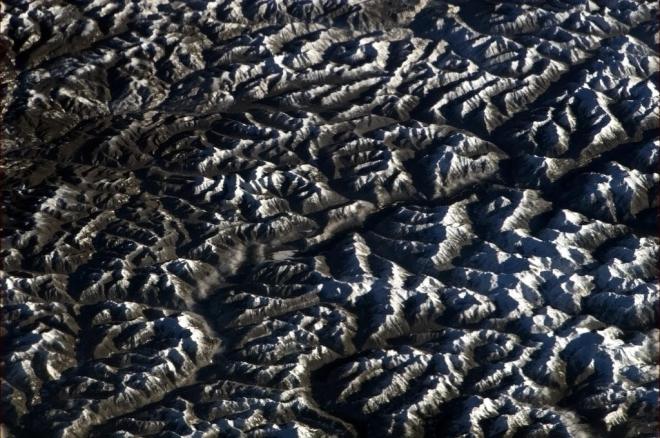 The Rockies (Hadfield, 2012)
The pale blue dot
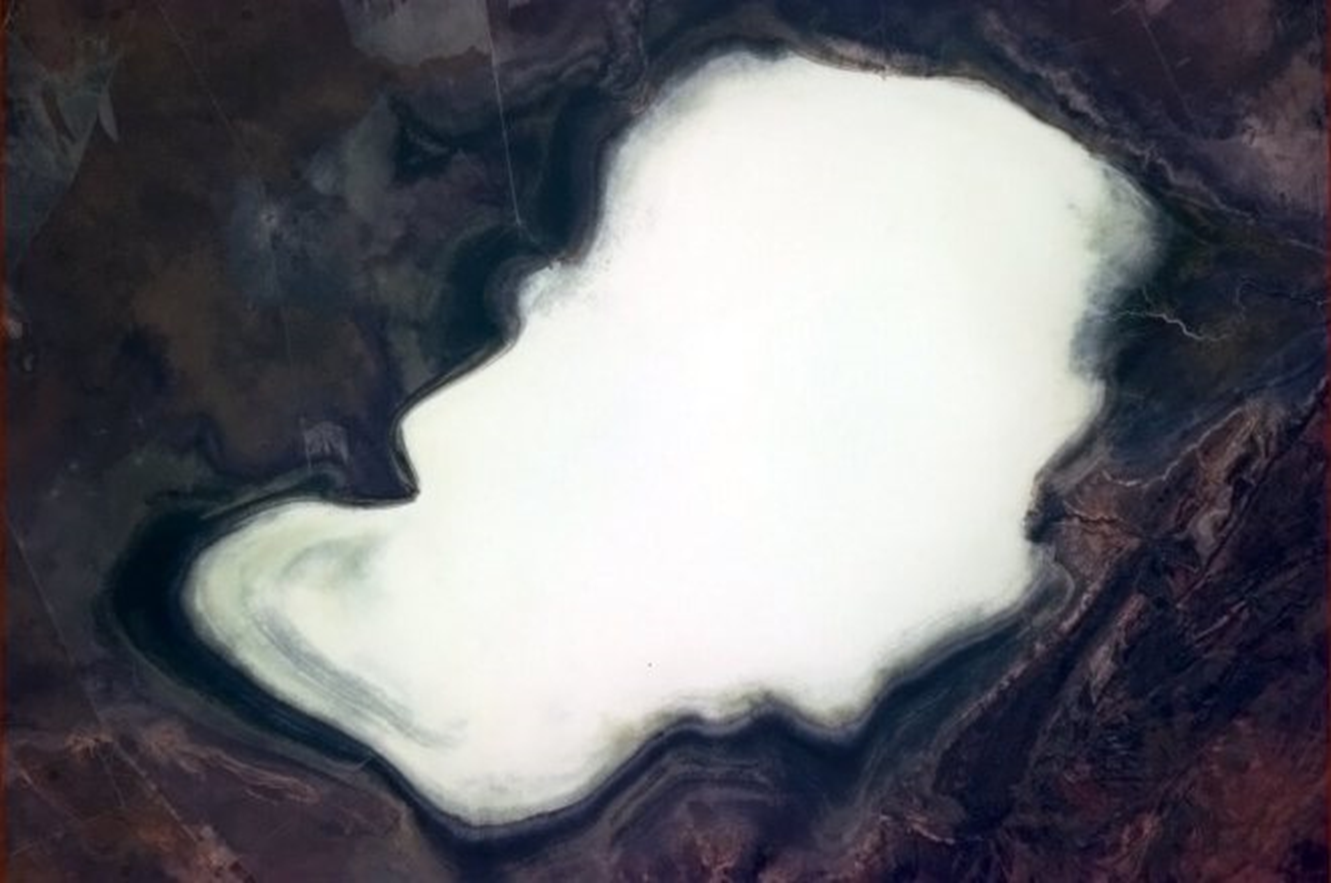 Australia – dry salt lake, in the Outback (Hadfield, 2013)
The pale blue dot
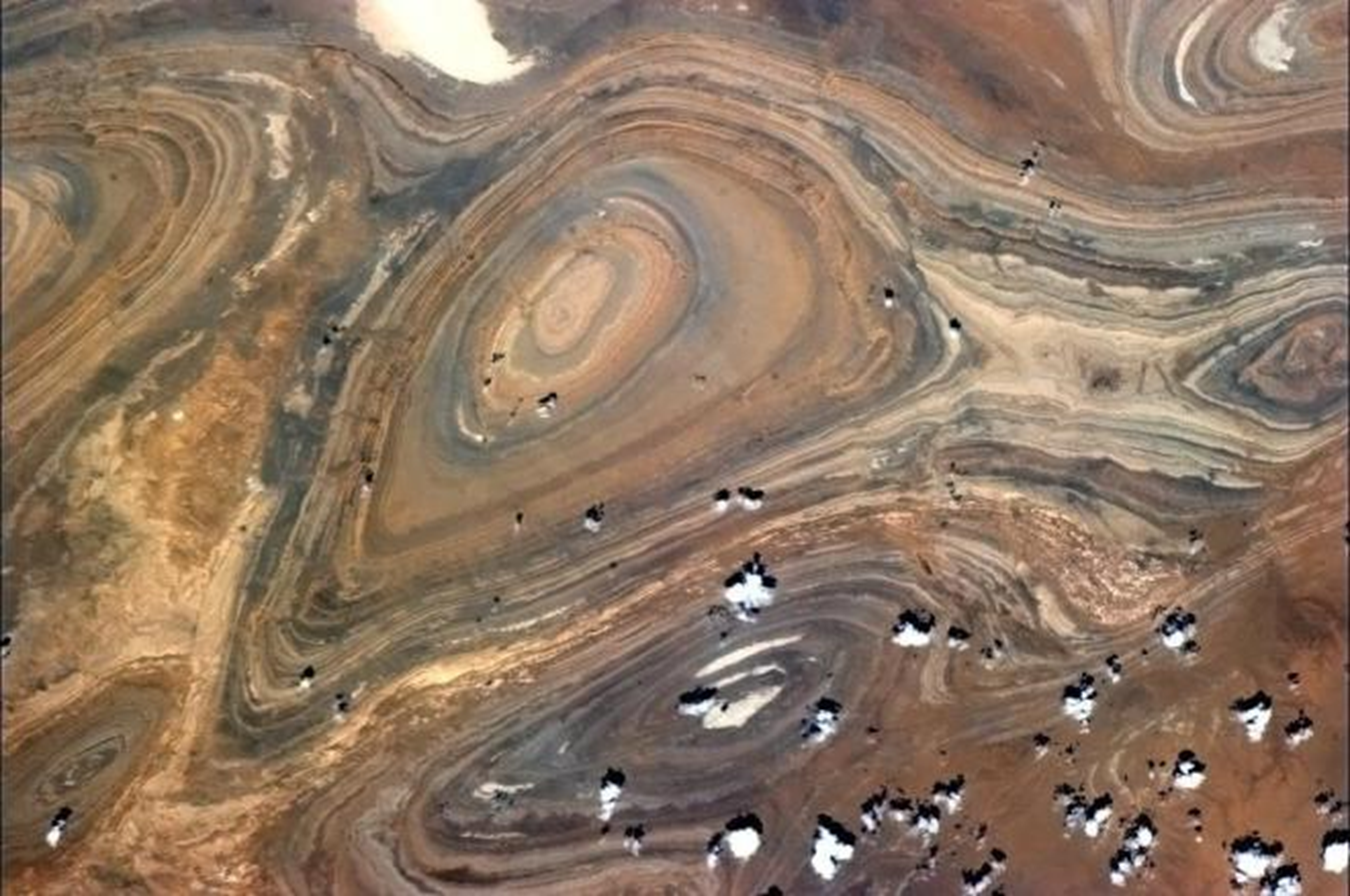 The Sahara Desert – ancient stone burnished by sand and wind (Hadfield, 2013)
The pale blue dot
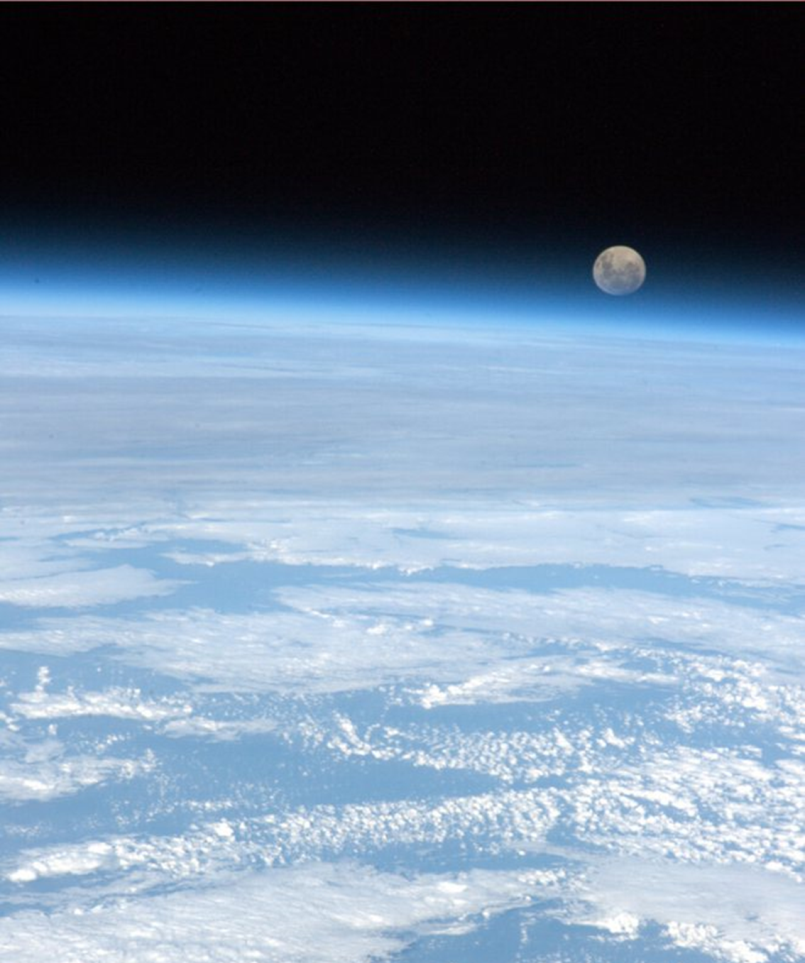 Moon rise over earth (Hadfield, 2013)
The pale blue dot
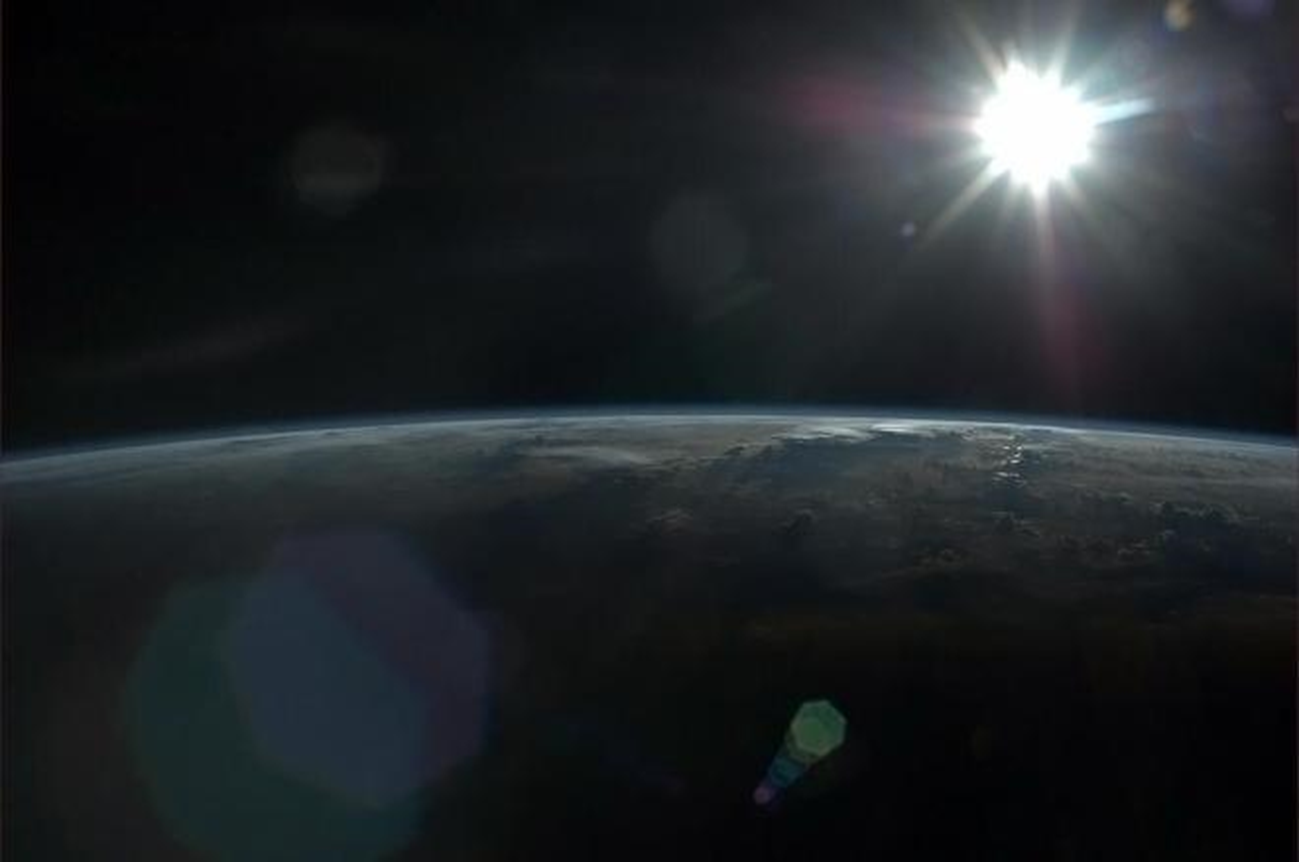 The sun rising over the Earth (Hadfield, 2013)
The pale blue dot
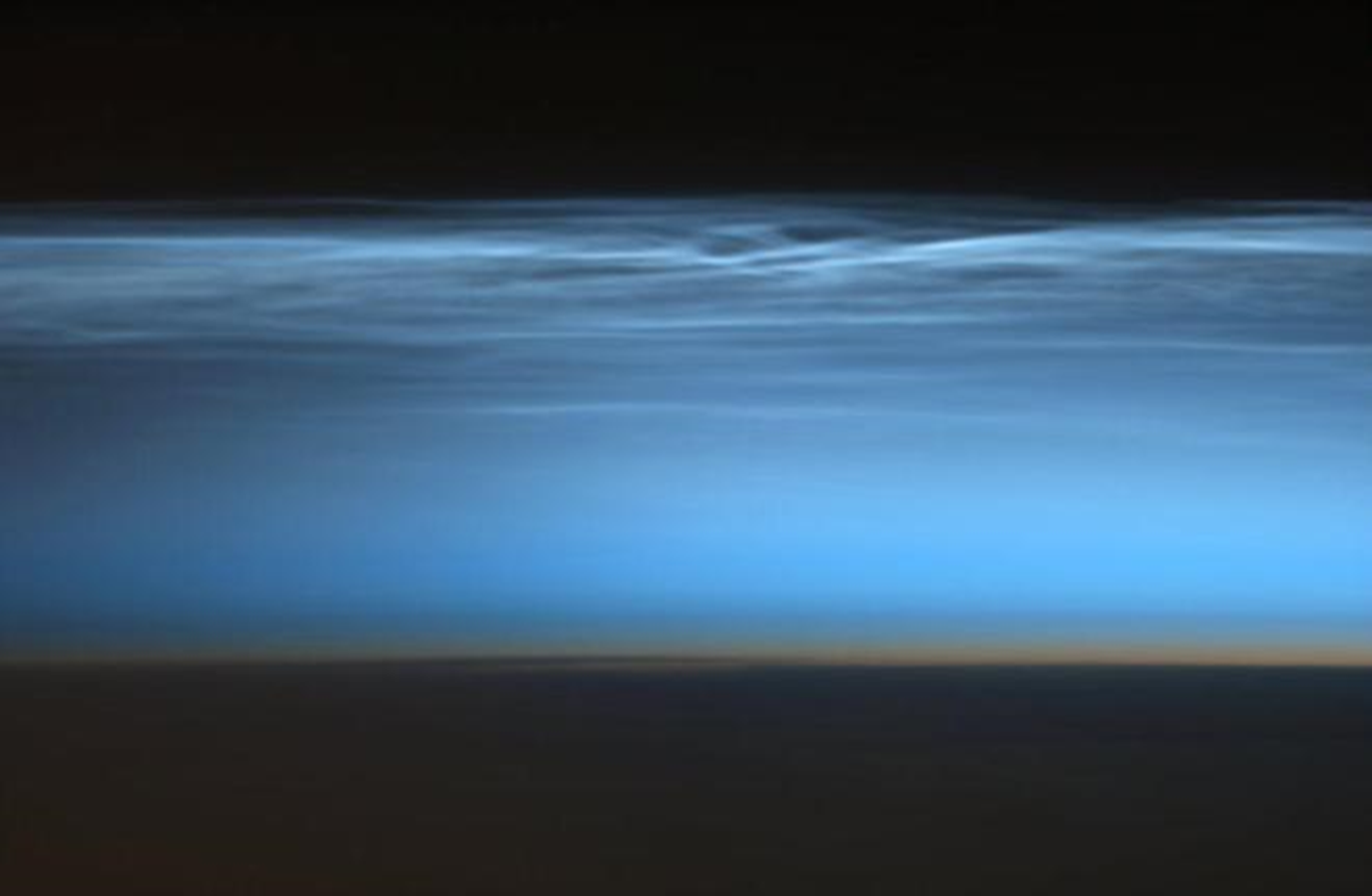 Noctilucent Cloud – the Mesosphere (Hadfield, 2013)
The pale blue dot
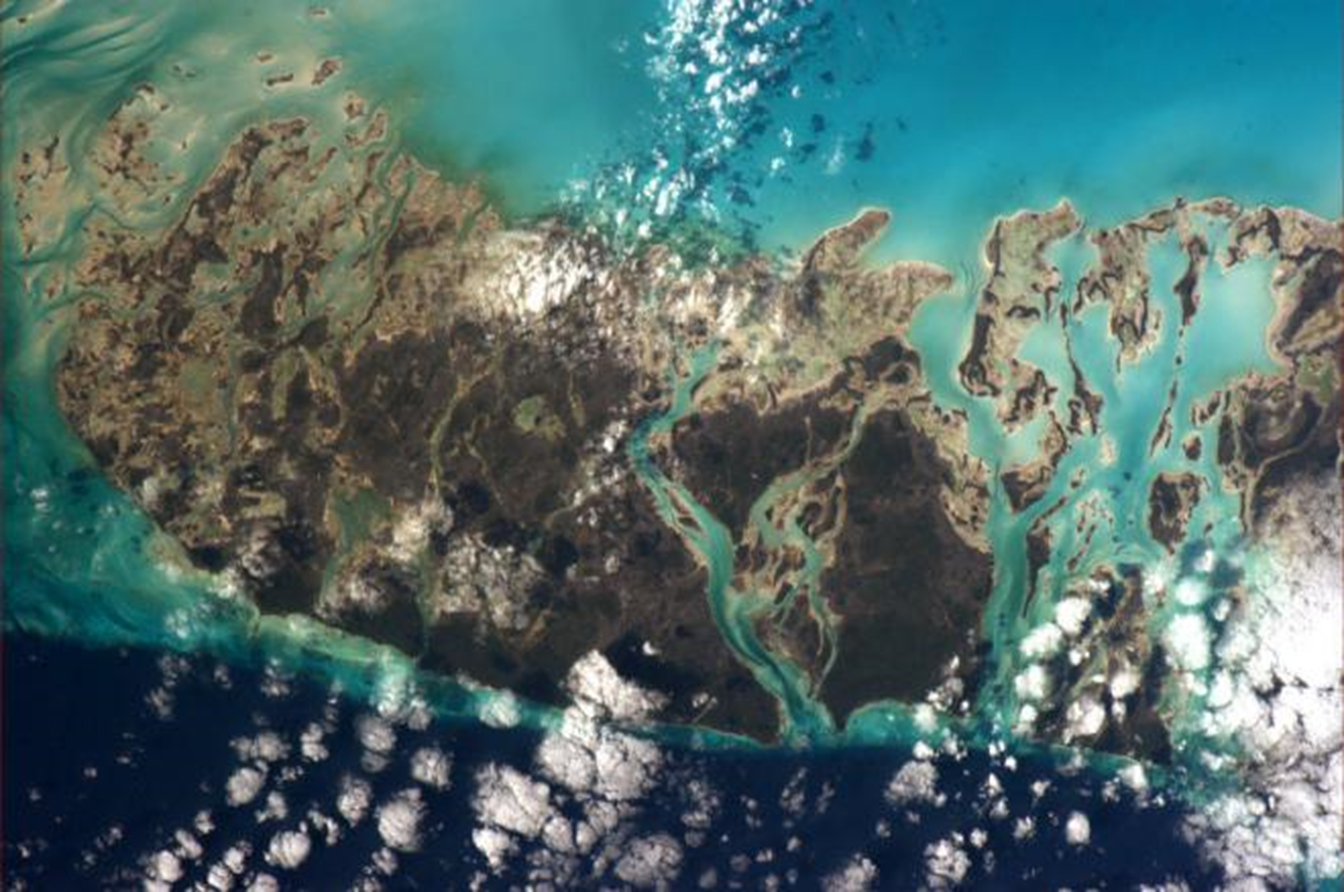 Andros Island, Bahamas (Hadfield, 2013)
The pale blue dot
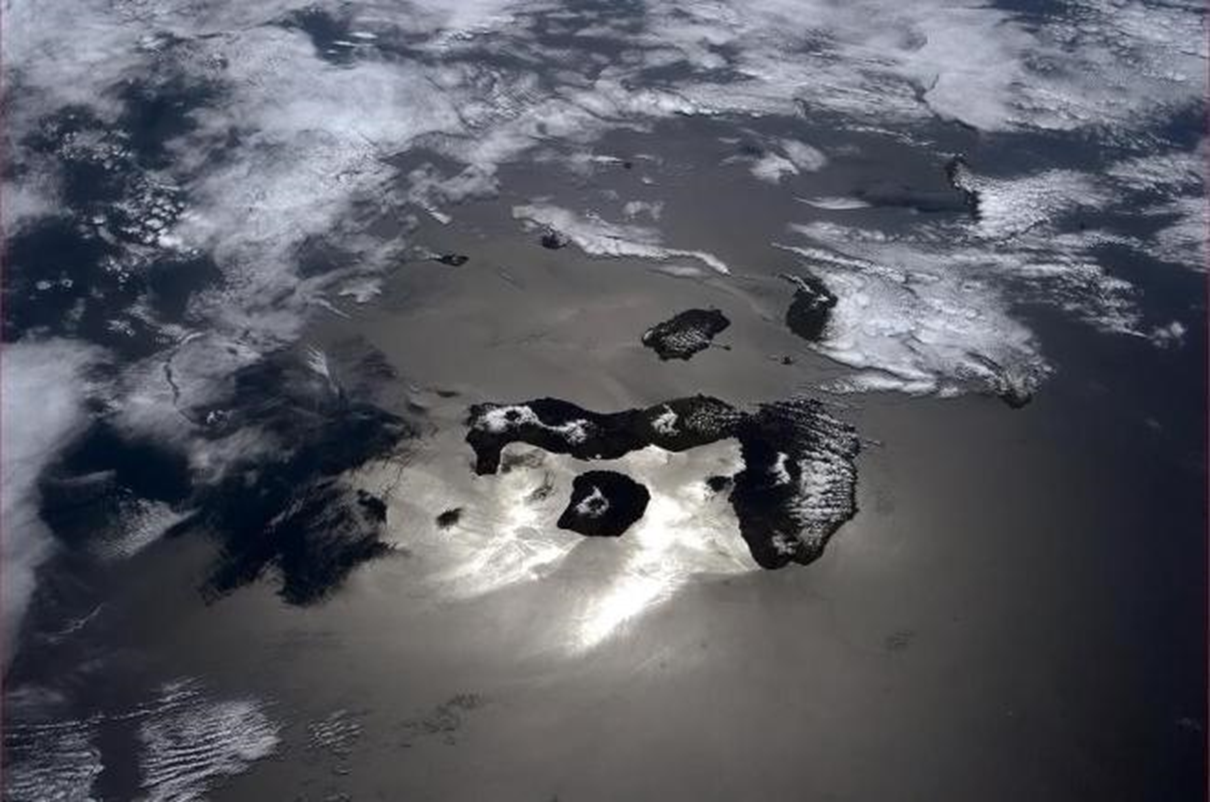 The Galapagos (Hadfield, 2013)
The pale blue dot
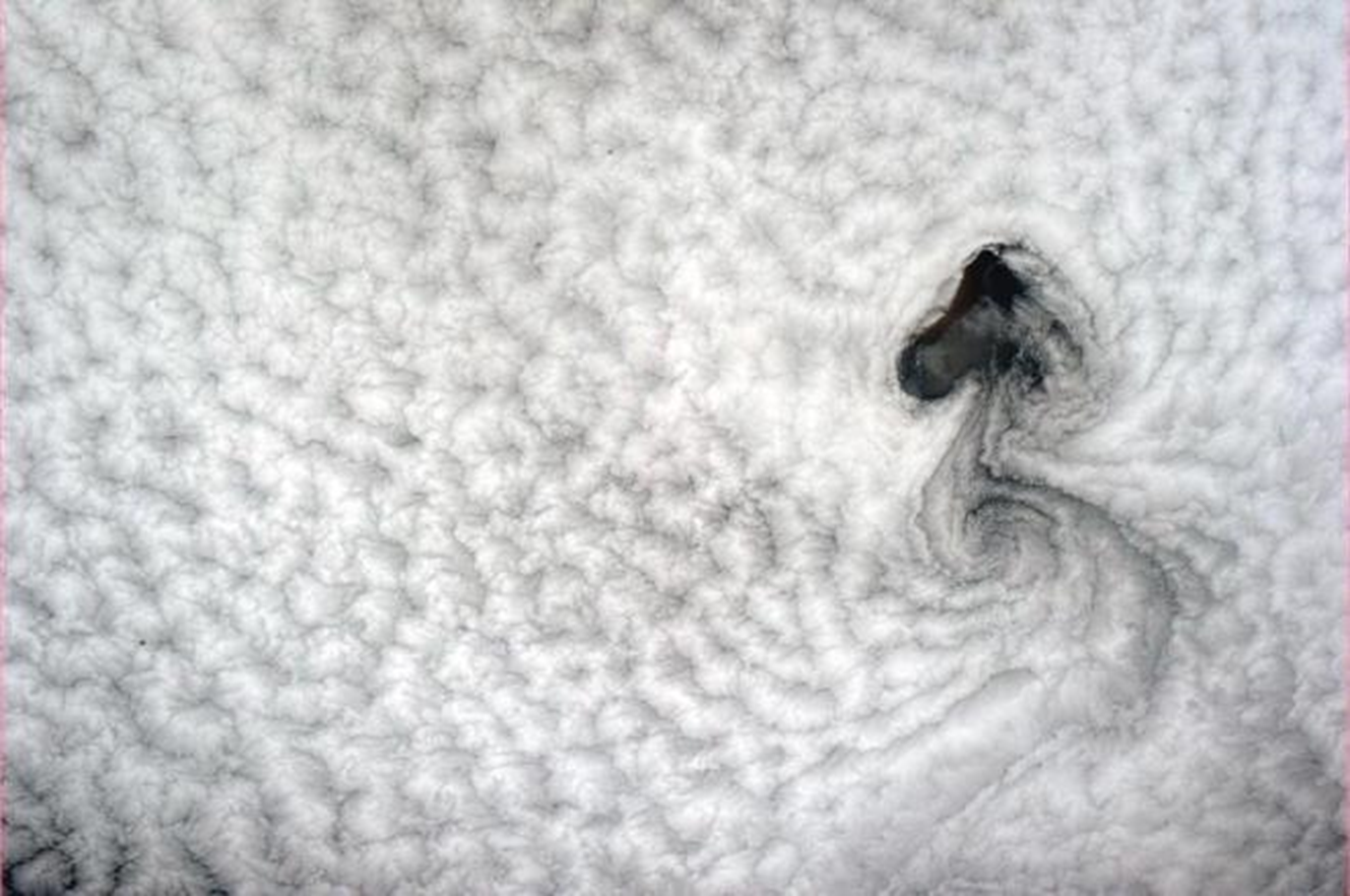 Clouds over the Pacific (Hadfield, 2013)
The pale blue dot
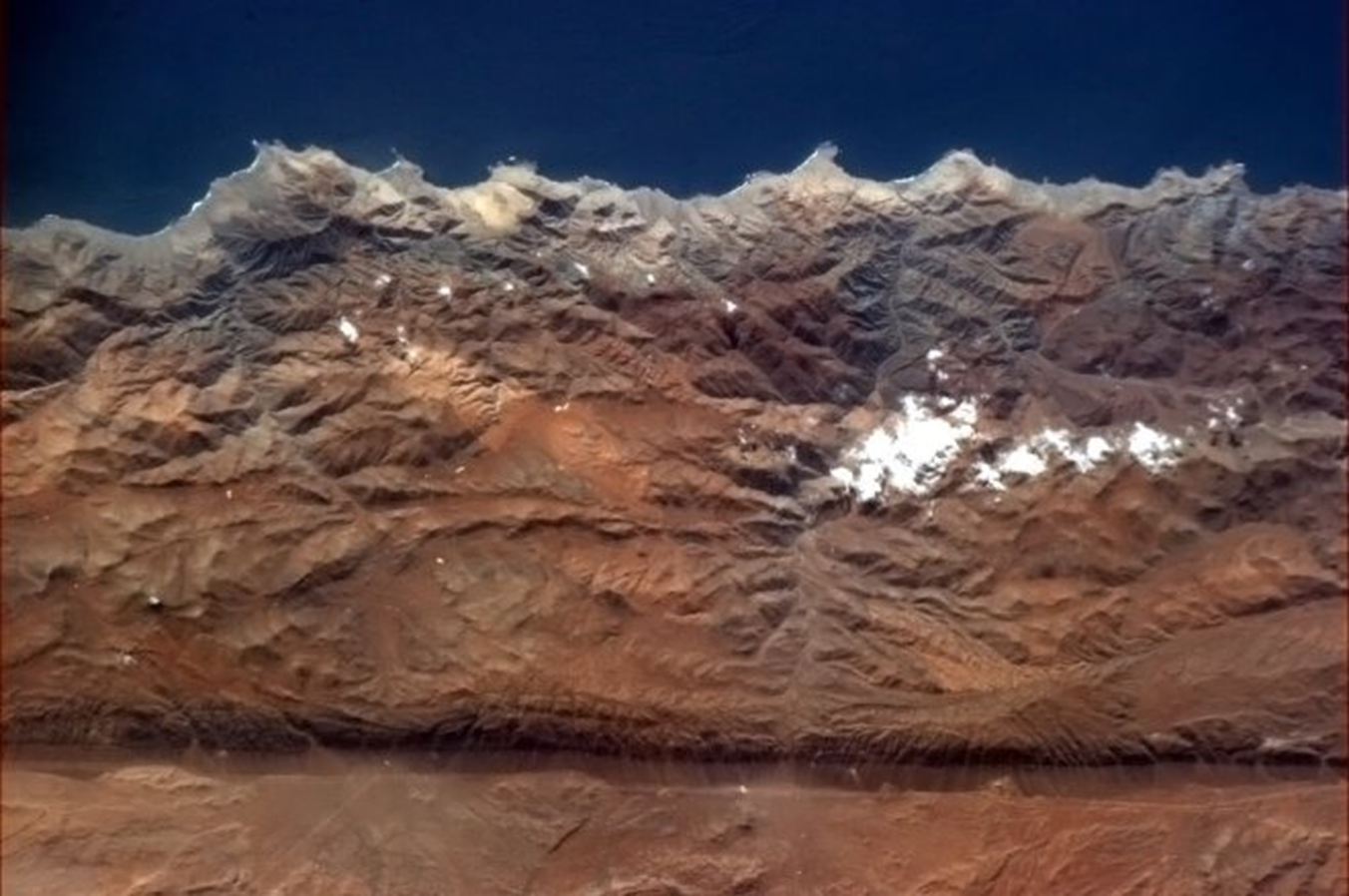 Andes Mountains - spot the fault line (Hadfield, 2013)
The pale blue dot
In this vast beauty, there is evidence of the impact of human activity on the natural environment.
The pale blue dot
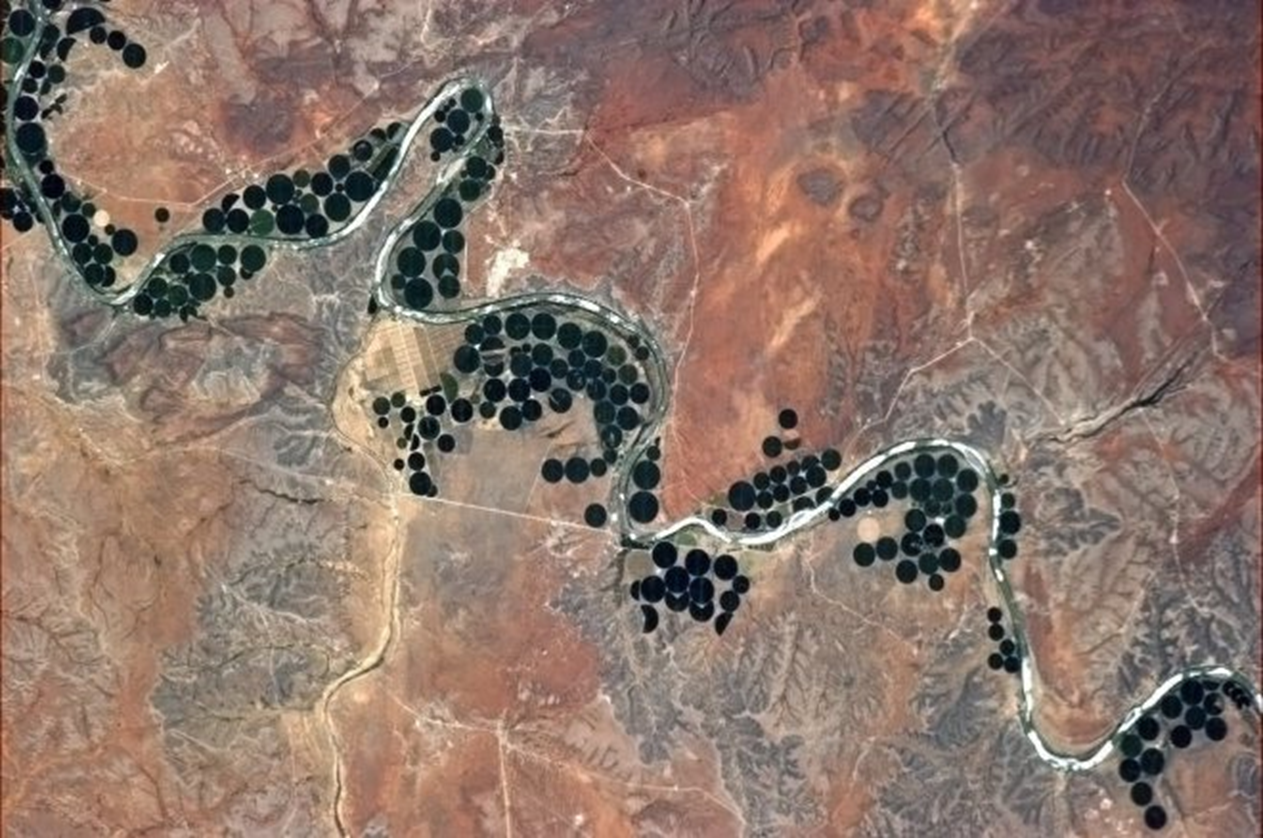 South Africa – serpentine river and centre-pivot irrigation (Hadfield, 2013)
The pale blue dot
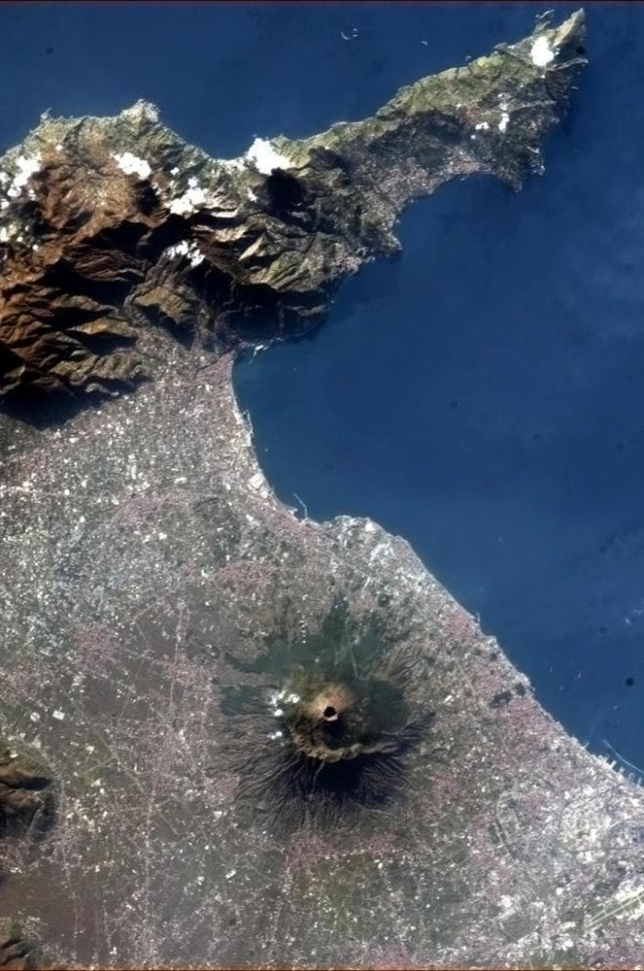 Mount Vesuvius, Italy (Hadfield, 2013)
The pale blue dot
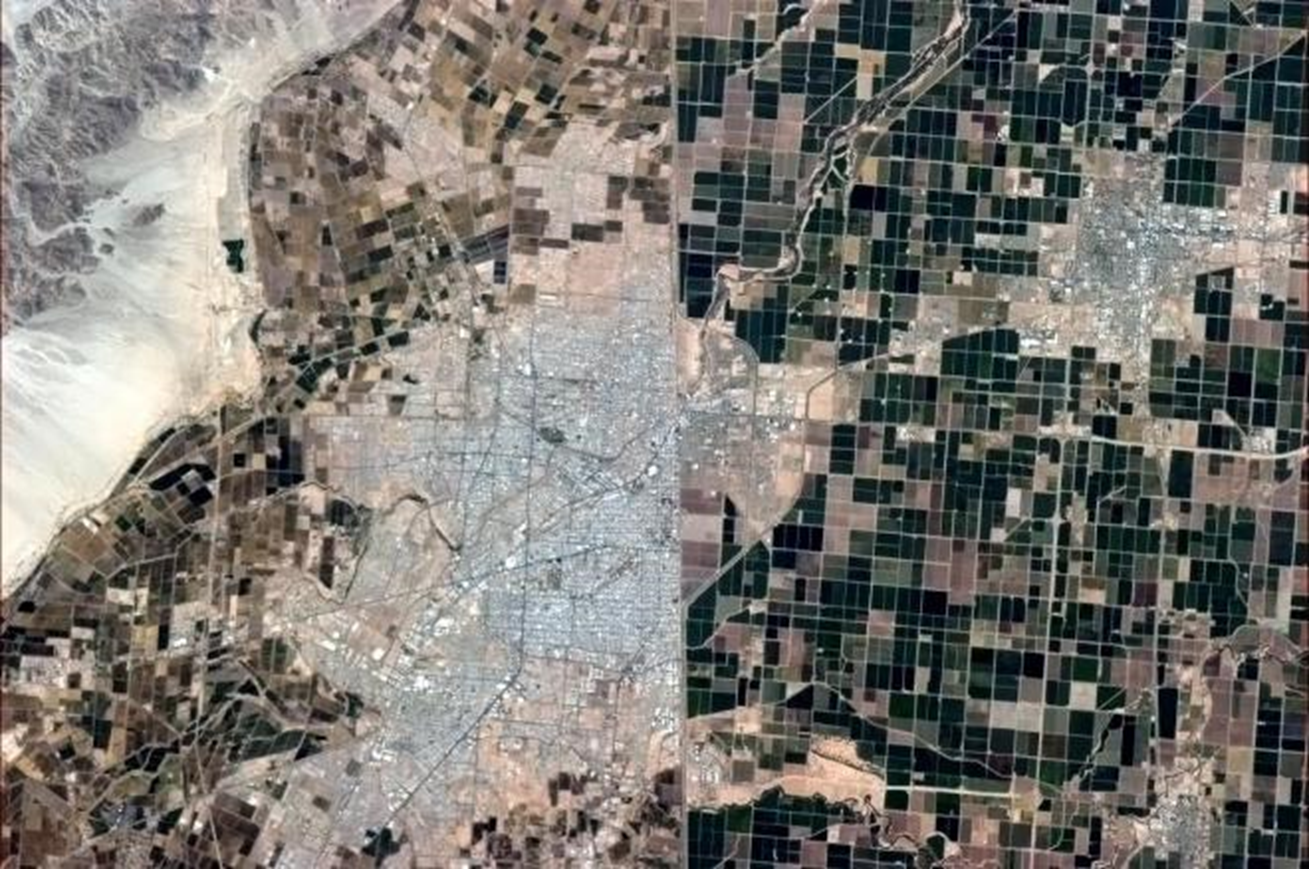 The Mexico-US border (Hadfield, 2013)
The pale blue dot
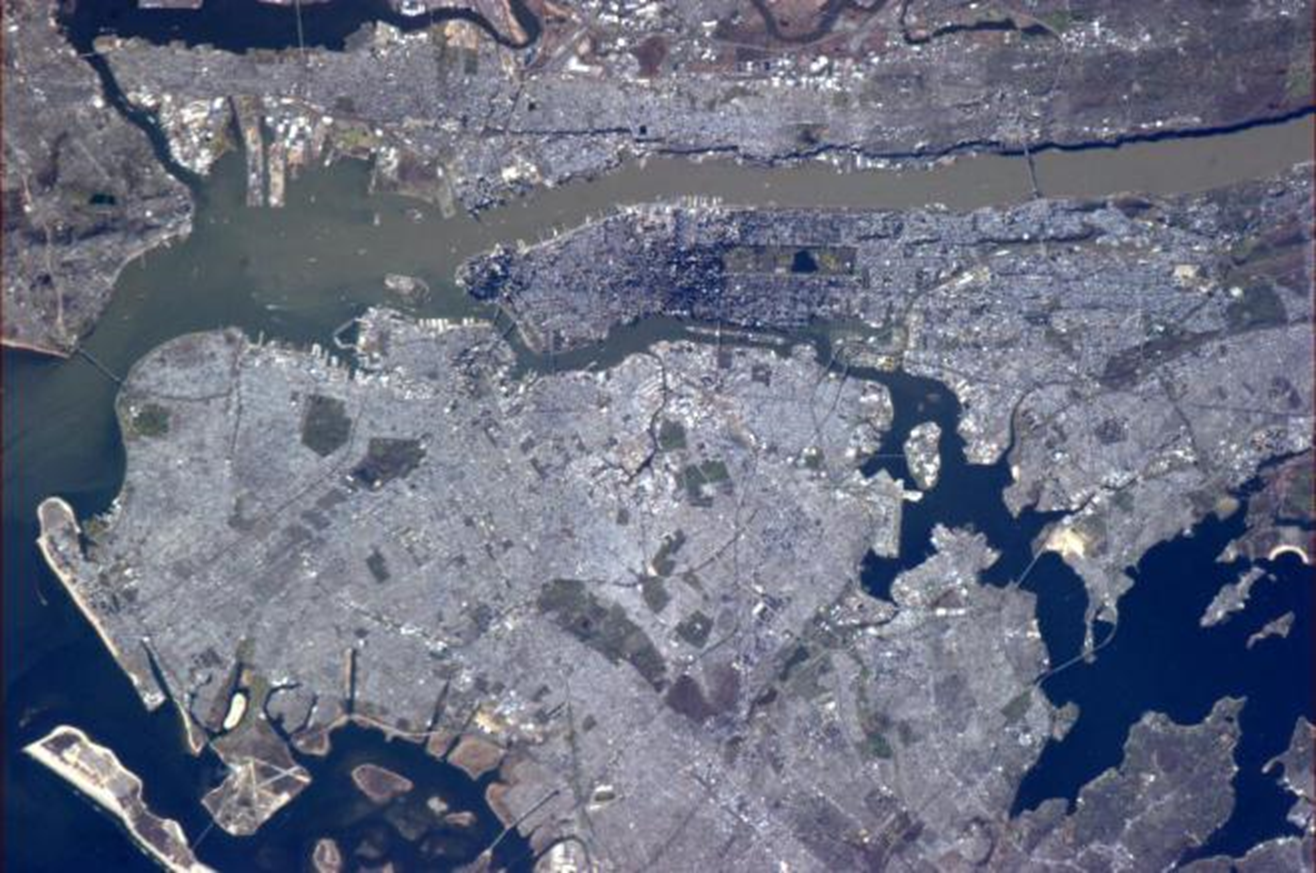 New York City, USA–spring. (Hadfield, 2013)
The pale blue dot
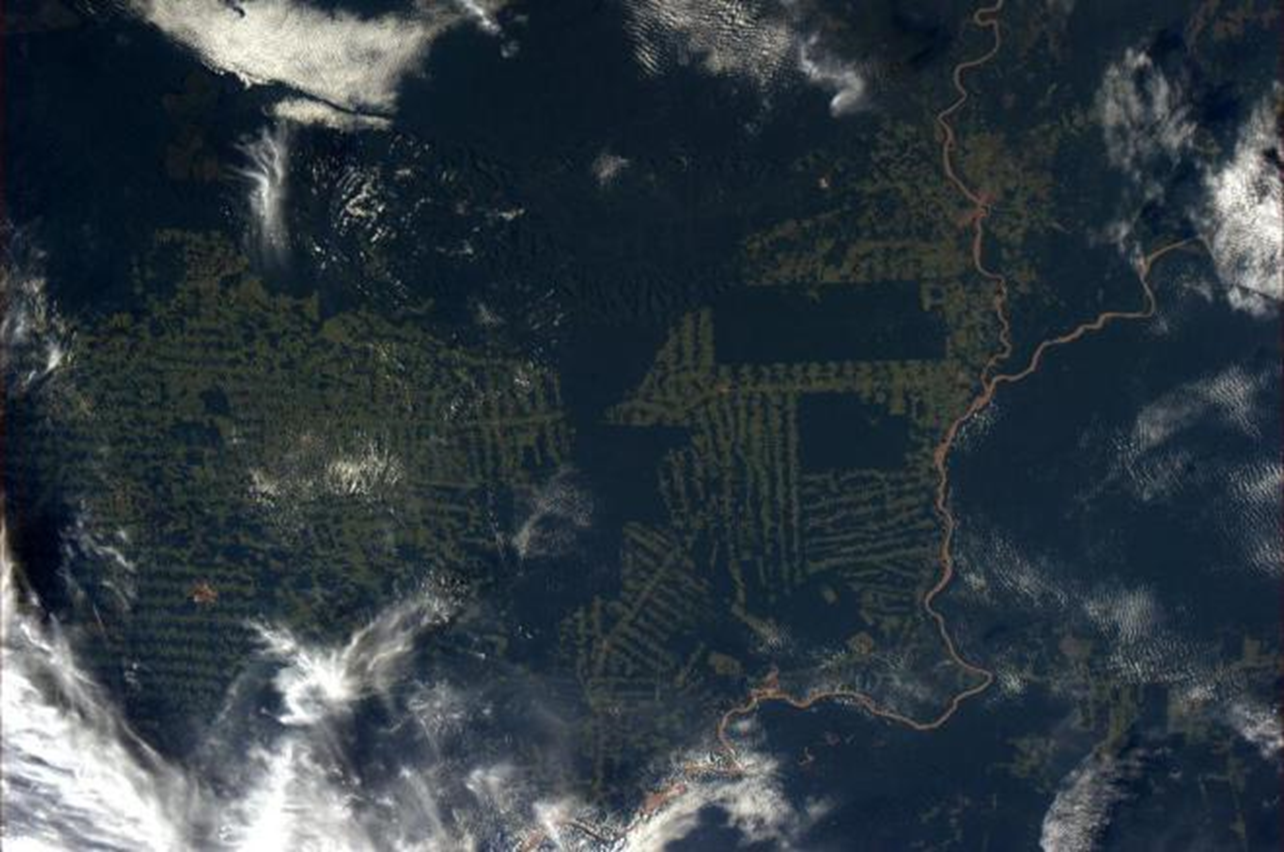 The Amazon Forest, Brazil – forest clearing for terraforming (Hadfield, 2013)
The pale blue dot
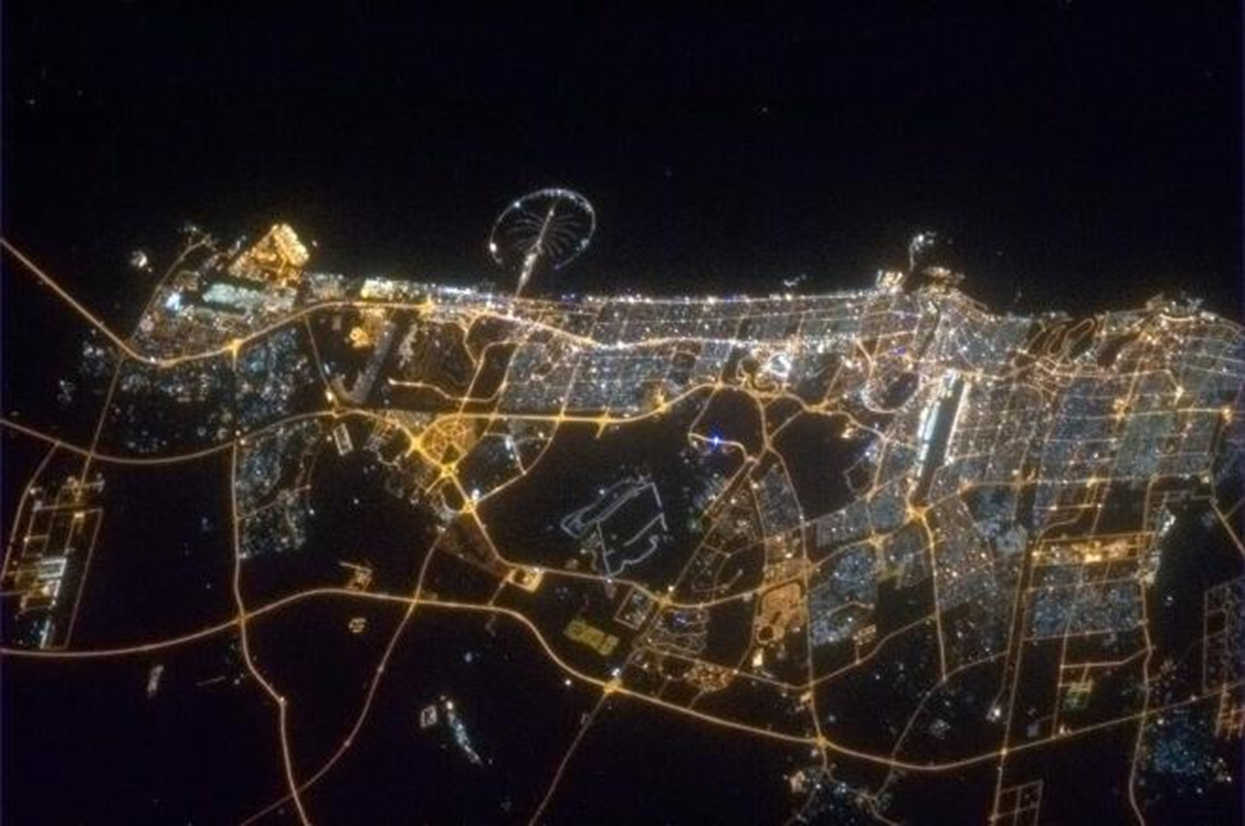 Dubai, United Arab Emirates – palm island at the top of the photo (Hadfield, 2013)
The pale blue dot
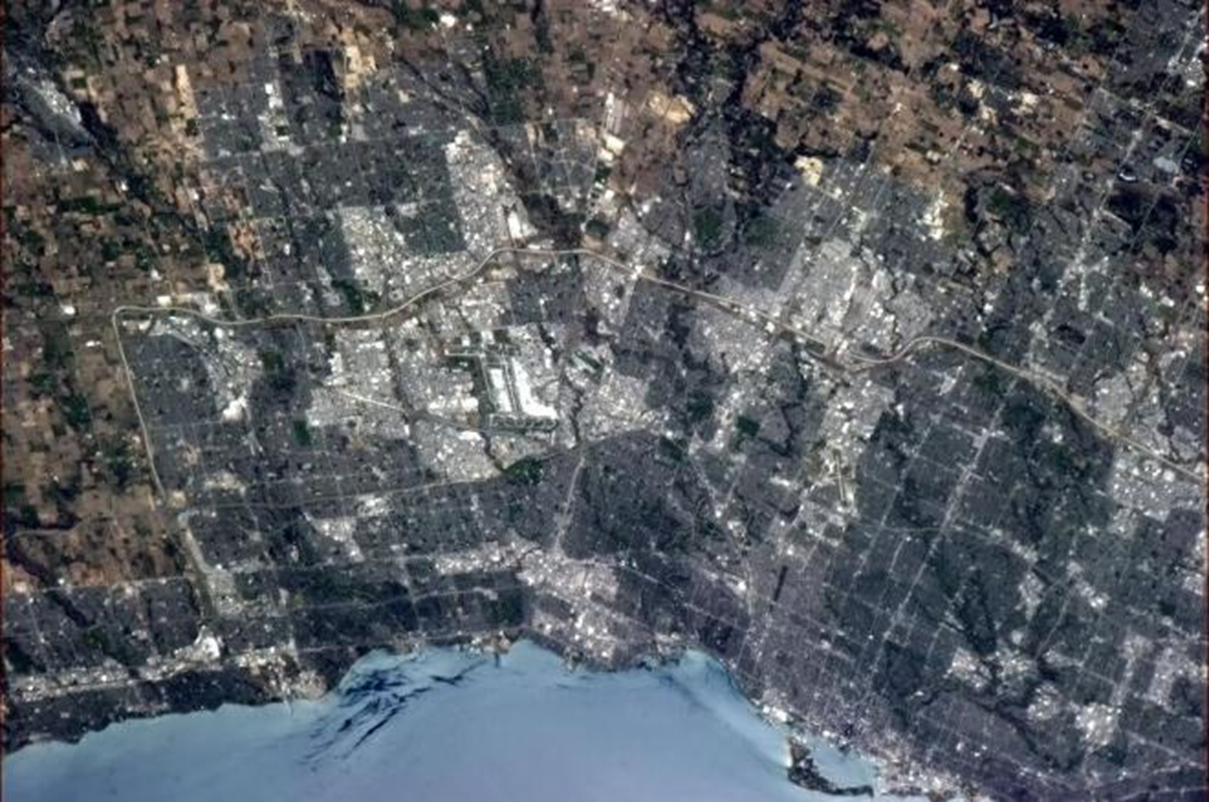 Toronto (Hadfield, 2013)
The pale blue dot
Are we doing enough to protect the unique system that is our Earth?
The pale blue dot
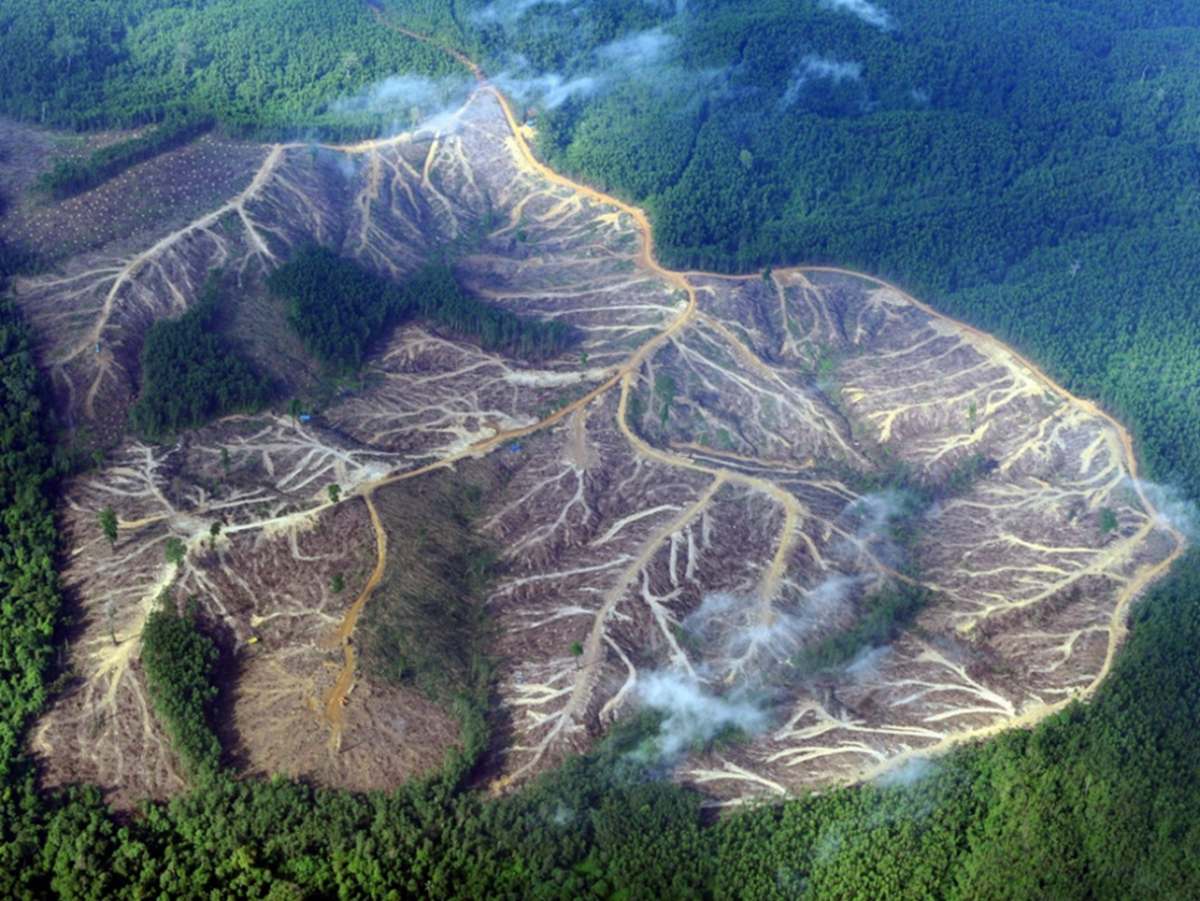 Sumatra, Indonesia – forest clearing for palm oil plantations (AFP/Getty Romeo Gacad/AFP/Getty Images, 2013)
The pale blue dot
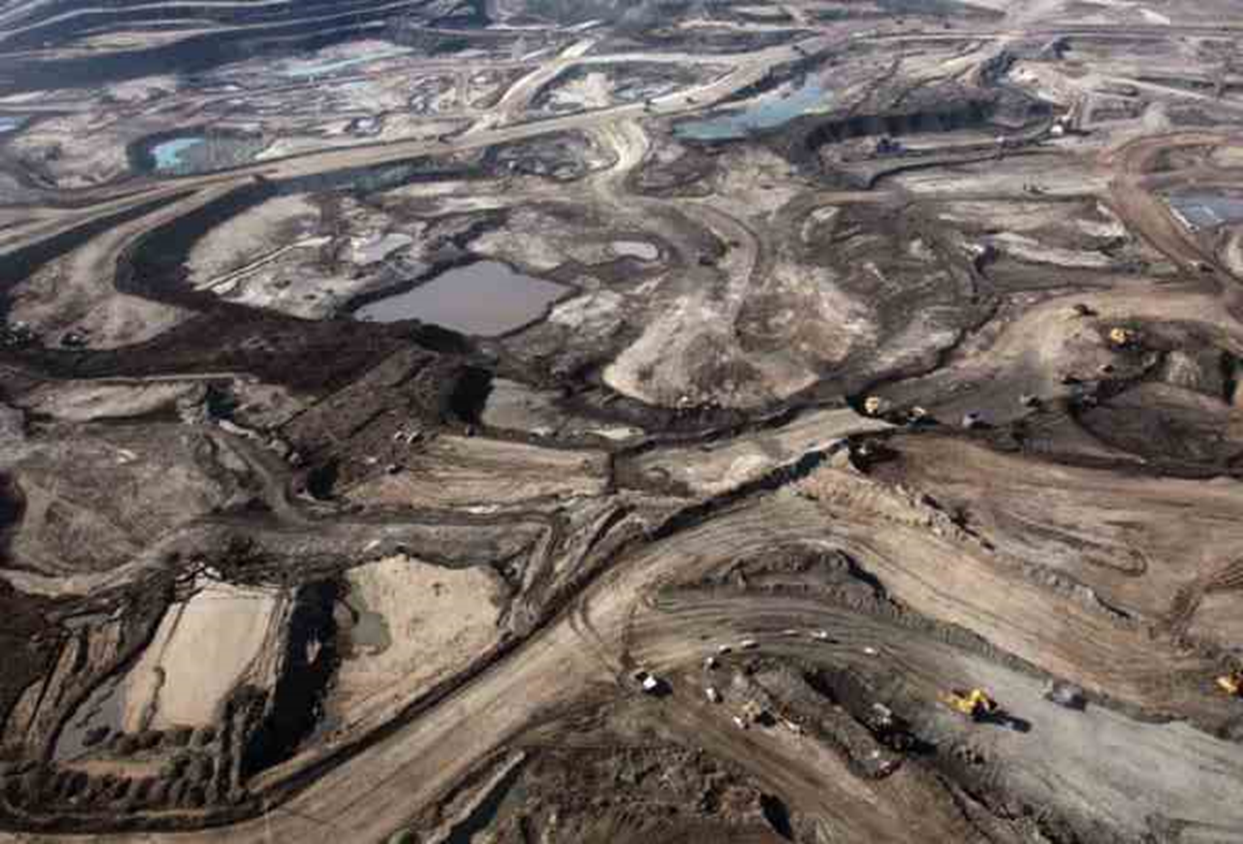 Alberta, Canada – forest clearing for oil sands development (Alberta Oil Sands Jobs, 2015)
The pale blue dot
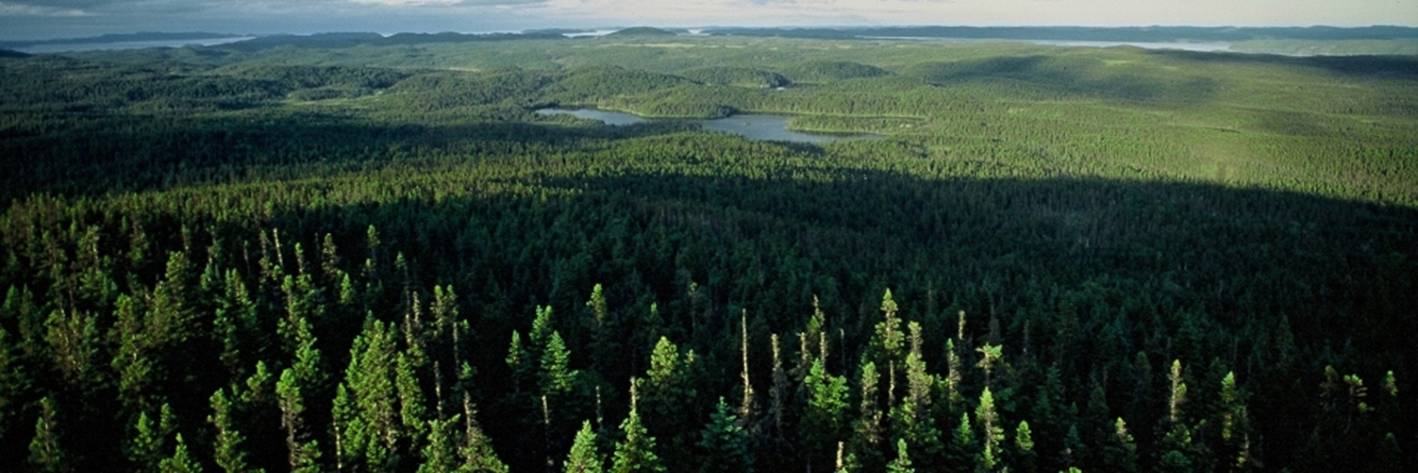 Alberta, Canada – Boreal Forest (Canadian Parks and Wilderness Society, 2011)
The pale blue dot
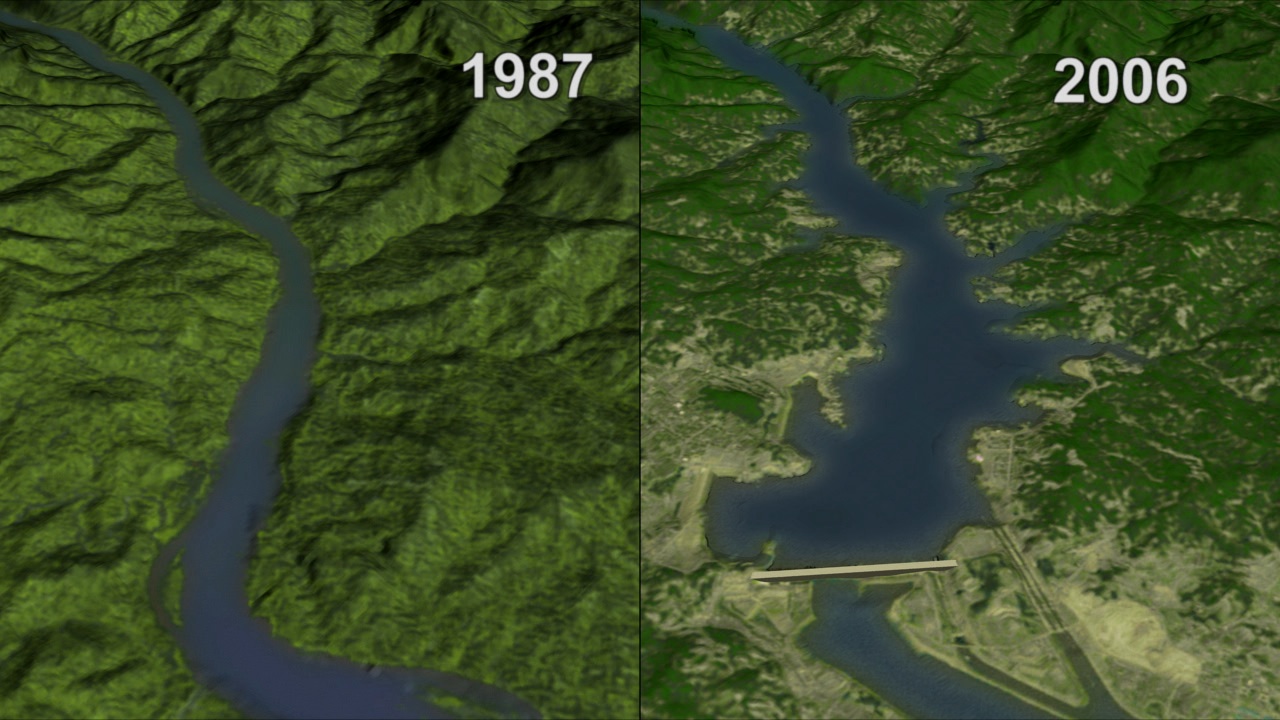 China – Landscape at the site of the Three Gorges Dam before  (left) and after (right) construction (NASA, 2007)
The pale blue dot
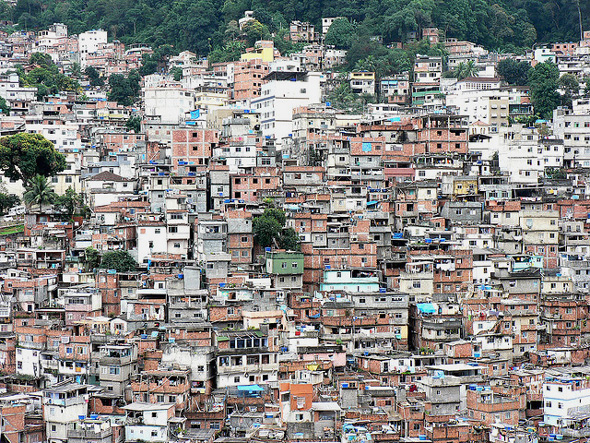 Urbanization (Environmental Change and Security Program, 2012)
The pale blue dot
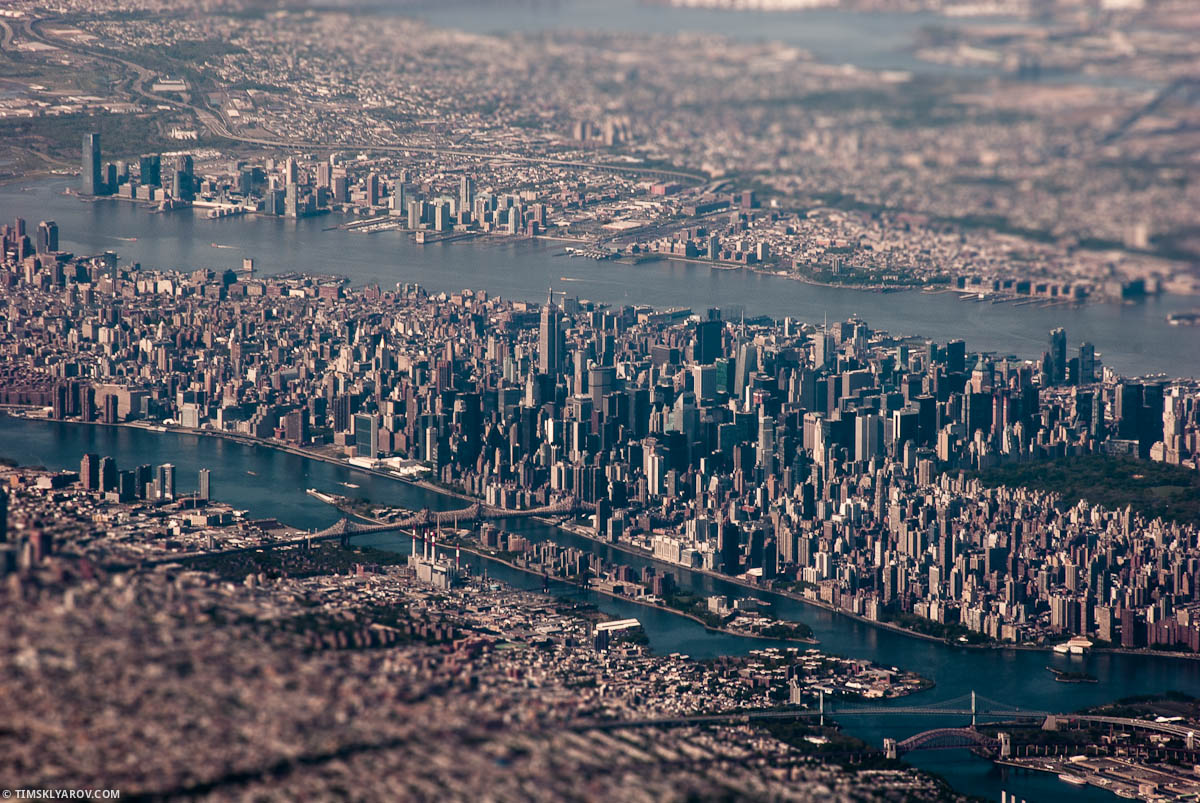 New York City, USA – urbanization (Sklyarov, 2012)
The pale blue dot
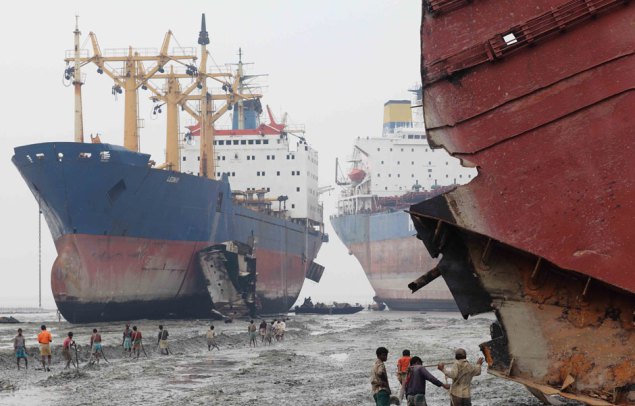 Shipbreaking – India (gCaptain, 2012)
The pale blue dot
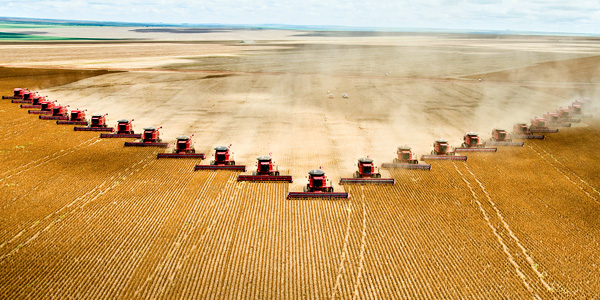 Industrial Agriculture (Underwood Gardens, 2011)
The pale blue dot
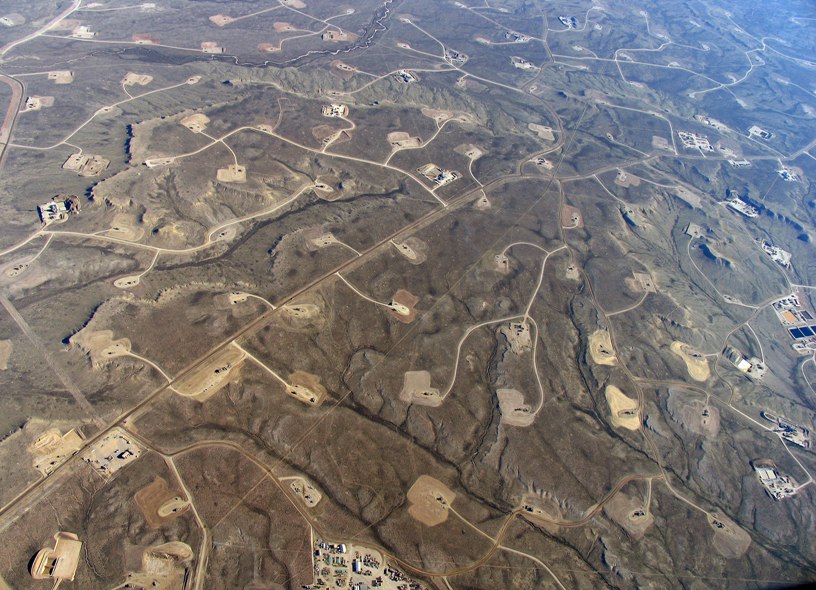 Fracking wells, western United States (Greenpeace, 2015)
The pale blue dot
What should we be doing to preserve a healthy environment?
The pale blue dot
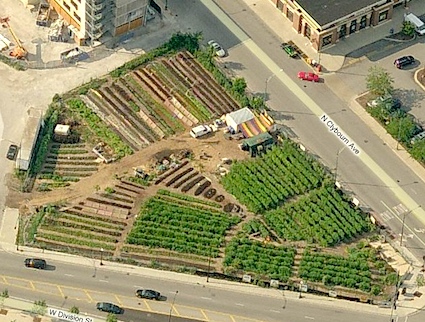 Urban agriculture, Chicago City Farm, Chicago, USA  (City Farmer, 2009)
The pale blue dot
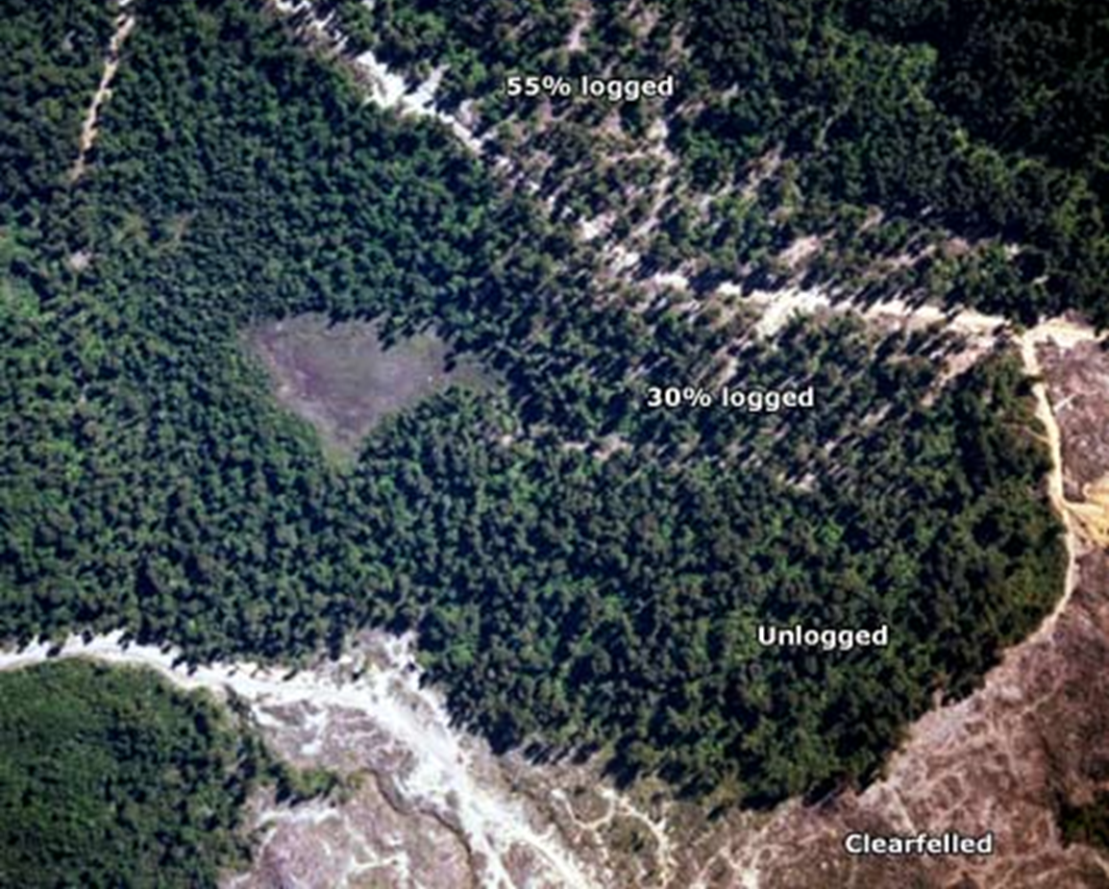 Alternative logging practices (McGreevy, TeAra, The Encyclopedia of New Zealand 2013)
The pale blue dot
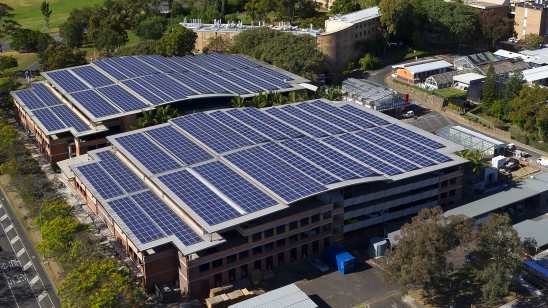 Rooftop solar panels, Australia (Reneweconomy, 2014)